Chief Special Master’s Report
COVID Affect on Hearings
33rd Annual Judicial Conference

 October 20, 2022
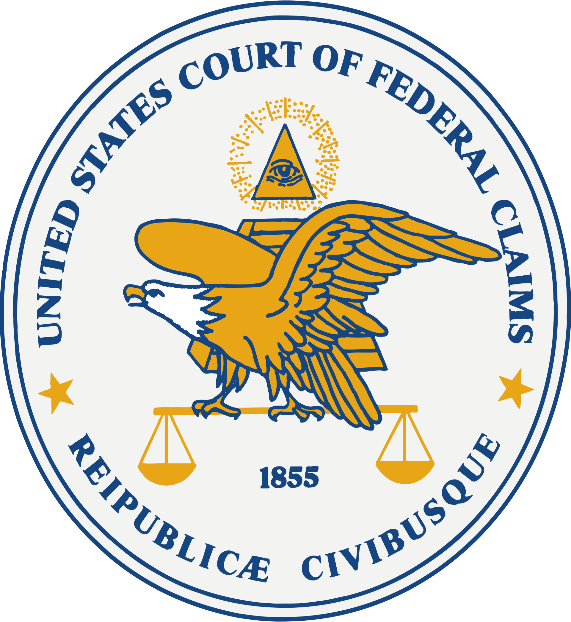 Vaccine Petitions Filed
Data is approximate and is provided by the USCFC’s Clerk’s Office and Office of Special Masters as of September 30, 2022.
Vaccine Petitions Filed by Month
FY 2020 Total = 1159
FY 2021 Total = 2060
Increased by 78%
FY 2022 Total = 1027
Decreased by 50%
Data is approximate and is provided by the USCFC’s Clerk’s Office and Office of Special Masters as of September 30, 2022.
Total Number of Open Vaccine Cases
Data is approximate and is provided by the USCFC’s Clerk’s Office and Office of Special Masters as of September 30, 2022.
Open SPU Cases by Type of Injury
Increase in Vaccine Cases Resolved
FY 2020 Total = 936
FY 2021 Total = 1,027
Increased by 10%
FY 2022 Total = 1,233
Increased by 20%
Data is approximate and is provided by the USCFC’s Clerk’s Office and Office of Special Masters as of September 30, 2022.
Attorney’s Fees and Costs (AFC)
Data is approximate and is provided by the USCFC’s Clerk’s Office and Office of Special Masters as of September 30, 2022.
Attorney’s Fees and Costs (AFC)
Data is approximate and is provided by the USCFC’s Clerk’s Office and Office of Special Masters as of September 30, 2022.
Topics for the Future
Legislation for Additional Special Masters

Make SPU (and General Docket) Run Faster